臨床教育学
授業に関する説明
成績評価
授業後の掲示板への書き込み、あるいは、「レポート」(標準設定ワードで４枚以上)
テキストおよび掲示板は
http://www.asahi-net.or.jp/~fl5k-oot
にある。(「臨床教育学」)
・ 掲示板は、番号は ph1７のあとに学籍番号
・ 投稿パスワードは Edu-630  
     必ず英数半角で、正しく書く。
・文章はパソコンに保存してから、掲示板にアップ
臨床教育学の発生１
人は大人になるために、社会で労働する能力と、社会の規範を身につける必要
共同体内で大人から伝授→分業・身分化で、その内部で能力、規範はより広く（ムラ→村）
学校の発生（支配の知識を学ぶ・余暇）
能力は高低で内部で階層化・規範は逸脱行為として対応（処罰・聖職者が対応）
臨床教育学の発生２
身分社会は、逸脱行動は共同体内部で処理（宗教が規範の権威として対応）ｃｆ懺悔室
身分社会の崩壊→逸脱行動の対応の変化
自分で人生選択をする必要→ストレス・不安
地域的規範力の低下（自殺の増加　デュルケム）
宗教規範力の低下（宗教の分裂・科学の発展）
宗教の権威低下（「神は死んだ」）聖職者からセラピストへ（１９世紀末に心理学・フロイト）
臨床教育学の発生３
学問・治療法として心理臨床の発展（２０Ｃ）
日本　医学部（精神医学）文学部心理学科（動物の実験心理学）教育学部教育心理学科（人間の心理学、一部に臨床心理学者）
臨床教育学の登場（実質は臨床心理学）
１９８８年京都大学大学院臨床教育学講座
１９９８年教育人間学講座と統合
臨床心理士も１９８８年から認定
臨床教育学の発生４
教員養成課程の事情（採用の激減期に、再編→生活指導・道徳教育の専門家が「臨床教育学」で生き残りを図る。
文教大学　臨床心理学科設立時に文部省の指導で「臨床教育学演習」と「文献講読」が入り、当初「教育哲学」が心理学科設立時に「臨床教育学」となり、演習と文献講読が廃止。
心理学の系統と教育学の系統が併存している。独自の学問領域になるかは、不確定
バブルと「喪失世代」
８０年代から９０年代初頭のバブル
「光」は一部の大人・子どもには負の要因
浪費傾向の大人の姿
子ども自身が大金をもつことも
「影」は直接的負の要因に
地上げで家を失う・犯罪や自殺が目立つ
女子高生監禁殺人(89)名古屋アベック殺人(88) 鹿川君いじめ自殺(86)
９４年大河内君自殺でスクールカウンセラー
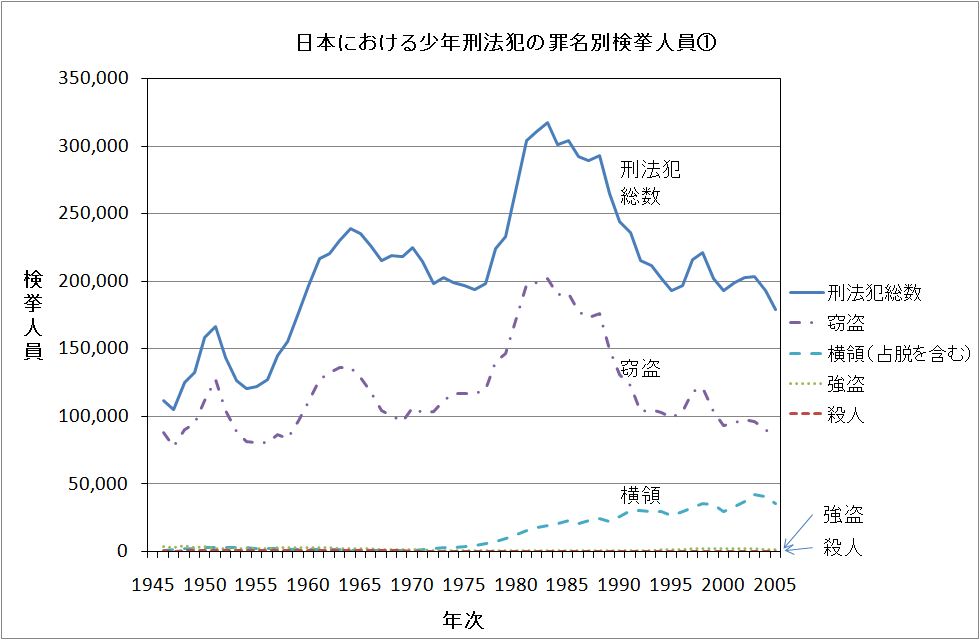 臨床心理学と教育学
共通性
人が人に目的的に働きかける行為
文明の発達とともに古い。しかし、形態は変化
「科学」というよりは「実践的学問」
相違
価値観的立場と価値相対主義（いじめで考える）
すべての人が対象と問題を抱えた人が対象
＊ジャクリーヌ・デュ・プレをめぐって
アレントの理論
「人間の条件」　労働・仕事・活動
公的生活が成立することが人間の条件　
自由な討論(公開制 オープンであることが大切)
多様性の承認
平等
私的生活は奪われること
コミュニケーションによって、相互に情報の共有
差異性を認めた上で、自由に議論
アレント理論の応用
徹底的に差異を容認する。しかし、
日本的同心円的構造→同調性の強制
規範→守ることを強制
コミュニケーションをはかる。しかし、
プライバシーの壁（ｃｆ　作文等）
聞く力・話す力